ВИКОРИСТАННЯ ПРИРОДНОГО КАМЕНЮ У ШЛЯХОВОМУ БУДІВНИЦТВІ
Стандартні розміри бруківки
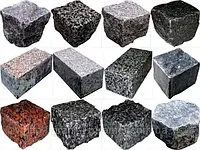 Типорозміри квадратної бруківки
Вимоги щодо фізико-механічних властивостей бруківки
Залежність схилів та заглиблень доріг від ширини дорожньої смуги
Схеми вкладання бруківки на різні основи
а – на основу, ґрунт якої пропускає воду; 
б, в – ґрунти основи не пропускають воду
Найтиповіші схеми укладання бруківки
а - концентричні кола; 
б - півкола, що чергуються; 
в - дуги, що чергуються; 
г - протилежні дуги, що чергуються; 
д - півнячий хвіст; 
е - джгутоподібні дуги
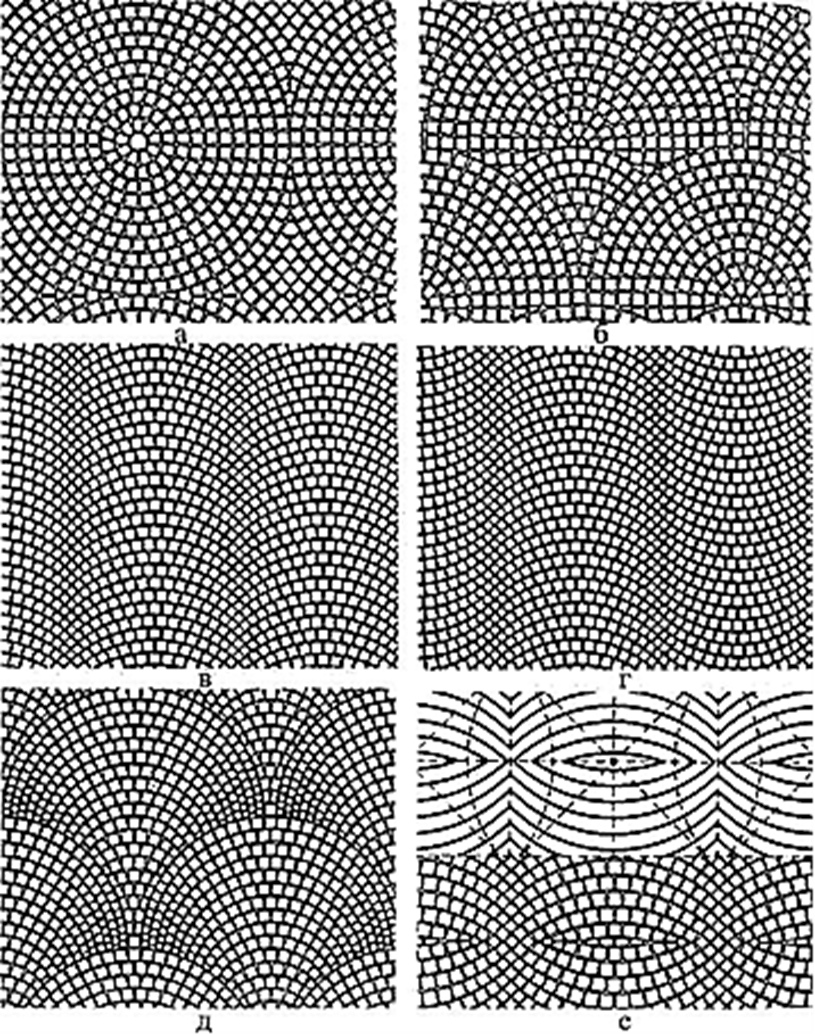 Схеми вкладання бруківки рядами
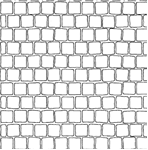 без перекривання бруків
з перекриванням бруків
Схема укладання пиляної бруківки
а –транспортні дороги; 
б – міські вулиці
Вигляд автомобільного заїзду
Схема з'єднань бруку на перехресті з різними ухилами дороги